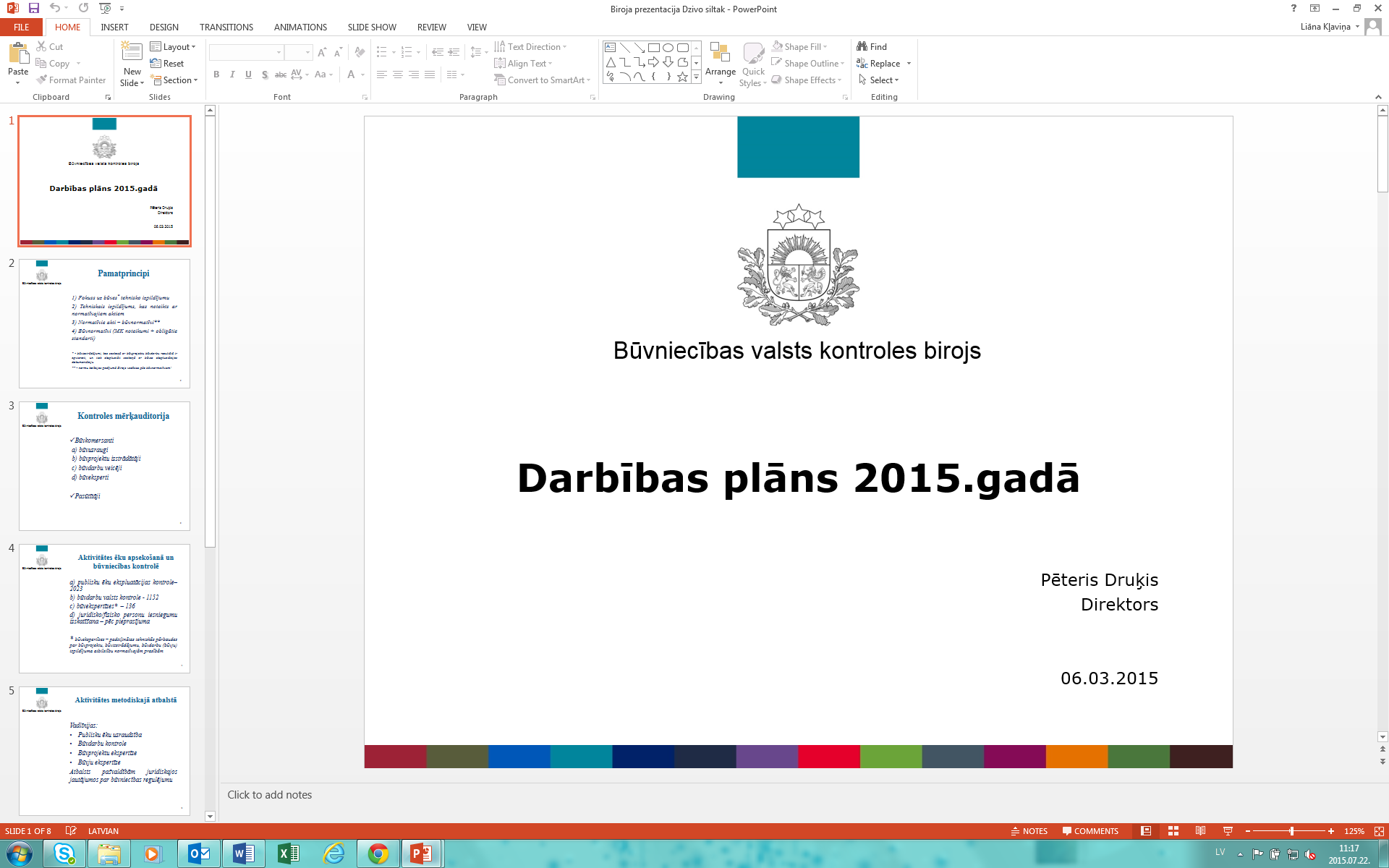 IZMAIŅAS NORMATĪVĀJĀ REGULĒJUMĀ 2023
Būvniecības kontroles departamenta 
Būvdarbu kontroles nodaļas vadītāja vietniece
Karīna Antonišķe
2023.GADA GROZĪJUMI:•	MK 20.03.2018. noteikumos Nr. 169 «Būvspeciālistu kompetences novērtēšanas un                    	patstāvīgās prakses uzraudzības noteikumi» (spēkā  no 26.08.2023.)•	MK 19.04.2016. noteikumos Nr. 238 «Ugunsdrošības noteikumi» (spēkā no 01.09.2023.)•	MK 30.06.2015. noteikumos Nr. 333 «Noteikumi par Latvijas būvnormatīvu LBN 201-15 	«Būvju ugunsdrošība»» (spēkā 01.03.2024.)•	MK 19.08.2014. noteikumos Nr. 500 «Vispārīgie būvnoteikumi» (stājās spēkā 30.08.2023.)•	MK 02.09.2014. noteikumos Nr. 529 «Ēku būvnoteikumi» (stājās spēkā 30.09.2023.)•	MK 14.10.2014. noteikumos Nr. 633 «Autoceļu un ielu būvnoteikumi» (stājās spēkā 	19.07.2023.)•	MK 19.10.2021. noteikumos Nr. 693 «Būvju vispārīgo prasību būvnormatīvs LBN 200 -21» 	(stājās spēkā 11.08.2023.)•	un citi
MK 19.08.2014.noteikumi Nr.500 «Vispārīgie būvnoteikumi» 43. punkts
No 30.08.2023. būvprojekta ekspertīze ir obligāta 3.grupas būvju būvprojektiem, ja būvniecībai nepieciešama būvatļauja. Būvprojekta ekspertīze nav jāveic būves nojaukšanas būvprojektam.3. grupas ēkas būvprojekta ekspertīzi veic, lai izvērtētu projektētās ēkas atbilstību ēkas mehāniskajai stiprībai un stabilitātei noteiktajām prasībām, kā arī ugunsdrošības prasībām.Piemēram attiecībā uz 3.grupas ēkām būvprojekta ekspertīzi veic:•	būvkonstrukciju daļai;•     citās būvprojekta daļās iekļautajiem ugunsdrošības risinājumiem atbilstoši ugunsdrošības pasākumu pārskatam.**Ministru kabineta 2014. gada 2. septembra noteikumi Nr. 529 "Ēku būvnoteikumi", 83. punkts
MK 19.08.2014.noteikumi Nr.500 «Vispārīgie būvnoteikumi» 60. punkts
Ja būvprojektam, kuram būvniecības jomu regulējošos normatīvajos aktos noteiktajos gadījumos ir veikta būvekspertīze, pirms būvdarbu uzsākšanas vai būvdarbu laikā tiek mainīts būves, tās nesošo konstrukciju vai to daļu konstruktīvais vai cits risinājums, kas samazina būves mehānisko stiprību, stabilitāti, ugunsdrošību vai lietošanas drošumu, un to izmaiņu būvprojektā atbilstoši šo noteikumu 67.1 punktam ir norādījis būvprojekta izstrādātājs, būvniecības ierosinātājam ir pienākums veikt atkārtotu attiecīgo būvprojekta daļu ekspertīzi, ievērojot šo noteikumu 69. punktu. Izmaiņu būvprojekta būvekspertīzes atzinumu pievieno izmaiņu būvprojektam līdz būvdarbu atsākšanas brīdim, ja tie ir pārtraucami, vai līdz objekta nodošanai ekspluatācijā.
MK 19.08.2014. noteikumi Nr. 500 «Vispārīgie būvnoteikumi» 67.1, 68.1 punkti
Ja tiek mainīts būves, tās nesošo konstrukciju vai to daļu konstruktīvais risinājums, izmaiņu būvprojekta izstrādātājs skaidrojošajā aprakstā norāda minēto izmaiņu ietekmi uz iepriekš ekspertēto būves mehānisko                                                            stiprību, stabilitāti, ugunsdrošību vai lietošanas drošumu.Ja būvdarbu laikā būvniecības procesa dalībnieki vienojas par izmaiņām būvprojektā, būvdarbus pārtrauc būvē vai tās daļā, kuru skar izmaiņas, līdz izmaiņu būvprojekta pievienošanai un apstiprināšanai būvniecības informācijas sistēmā (ja būvniecības process noris, izmantojot būvniecības informācijas sistēmu) un saskaņošanai ar institūciju, kura pilda būvvaldes funkcijas, būvniecības jomu regulējošos normatīvajos aktos noteiktajos gadījumos.
MK 19.08.2014.noteikumi Nr. 500 «Vispārīgie būvnoteikumi» 69. punkts
Ja saskaņā ar šo noteikumu 60. punktu ir jāveic atkārtota būvprojekta ekspertīze un būve tiek ekspluatēta, būvdarbus būves daļā, kuru skar konstruktīvā risinājuma izmaiņas, pārtrauc un tos var atsākt tikai pēc tam, kad ir saņemts pozitīvs būvekspertīzes atzinums.
IZMAIŅAS BŪVPROJEKTĀ (BP), KURĀM PAREDZĒTA EKSPERTĪZE
Būvprojekta izmaiņas samazina būtiskās prasības attiecībām uz būves drošību, stabilitāti un to BP izmaiņu skaidrojošā aprakstā ir norādījis BP izstrādātājs?
Jā
Nē
Ja būve netiek ekspluatēta, būvekspertīzes atzinumu pievieno BP izmaiņām līdz būves   pieņemšanai ekspluatācijā
Ja būve vienlaikus tiek ekspluatēta, būvdarbus pārtrauc, un tos var atsākt pēc pozitīva būvekspertīzes atzinuma
Izmaiņas skaņojamas atbilstoši attiecīgai kārtībai un pievienojamas BP izmaiņām būvniecības informācijas sistēmā
Būvprojekta izmaiņu veidi
neskar būves vizuālo risinājumu, būvapjomu, novietojumu 

(VBN 115.punkts) 

Izmaiņas būvprojektā būvdarbu gaitā var izdarīt būvprojekta izstrādātājs vai autoruzraugs pēc vienošanās ar pārējiem būvniecības dalībniekiem. 
!!! Gadījumā, ja izpilddokumentācija tiek nodrošināta VBN 176.punkta kārtībā - Autoruzraugs izdara ierakstu autoruzraudzības žurnālā par veiktajām izmaiņām būvprojektā (līdz brīdim, kad būvdarbu žurnālā ieraksti tiek veikti būvniecības informācijas sistēmā). Ar ierakstu iepazīstas būvdarbu vadītājs un būvuzraugs (ja nav būvuzrauga, tad pasūtītājs).
Būvniecības ierosinātājam jāveic rakstisks saskaņojums uz rasējuma lapām.
skar būves novietojuma, būvapjoma, fasādes risinājumos 

(BL 16.panta 2.2 daļa, BL 17.panta 2.1 daļa) 

Persona, kurai ir izdota būvatļauja, iesniedz būvvaldei normatīvajos aktos noteiktos dokumentus, bet būvvalde vai cita institūcija, kura pilda būvvaldes funkcijas, izvērtē nepieciešamību grozīt būvatļaujas nosacījumus.
(BL 16.panta 2. 3 daļa)
Būvvalde pieņem lēmumu 10 darbdienu laikā  (VBN 12. 2 3. apakšpunkts).
MK 19.08.2014. noteikumi Nr. 500 «Vispārīgie būvnoteikumi» 5 1 pielikums
No 01.03.2024. būvdarbu žurnāla sadaļā «Būvizstrādājumi un citi materiāli» obligāti norādama informācija par:
būvizstrādājumu, dabas resursu (atbilstoši Dabas resursu nodokļa likuma 1. pielikumam) vai citu materiālu veidu;
būvizstrādājumu vai citu materiālu ražotāju, bet ja tiek iegūti dabas resursi - derīgo izrakteņu atradnes nosaukumu, derīgo izrakteņu ieguves atļaujas vai licences izdevēju, numuru un tās izdošanas datumu vai objektu, kurā iegūti dabas resursi.
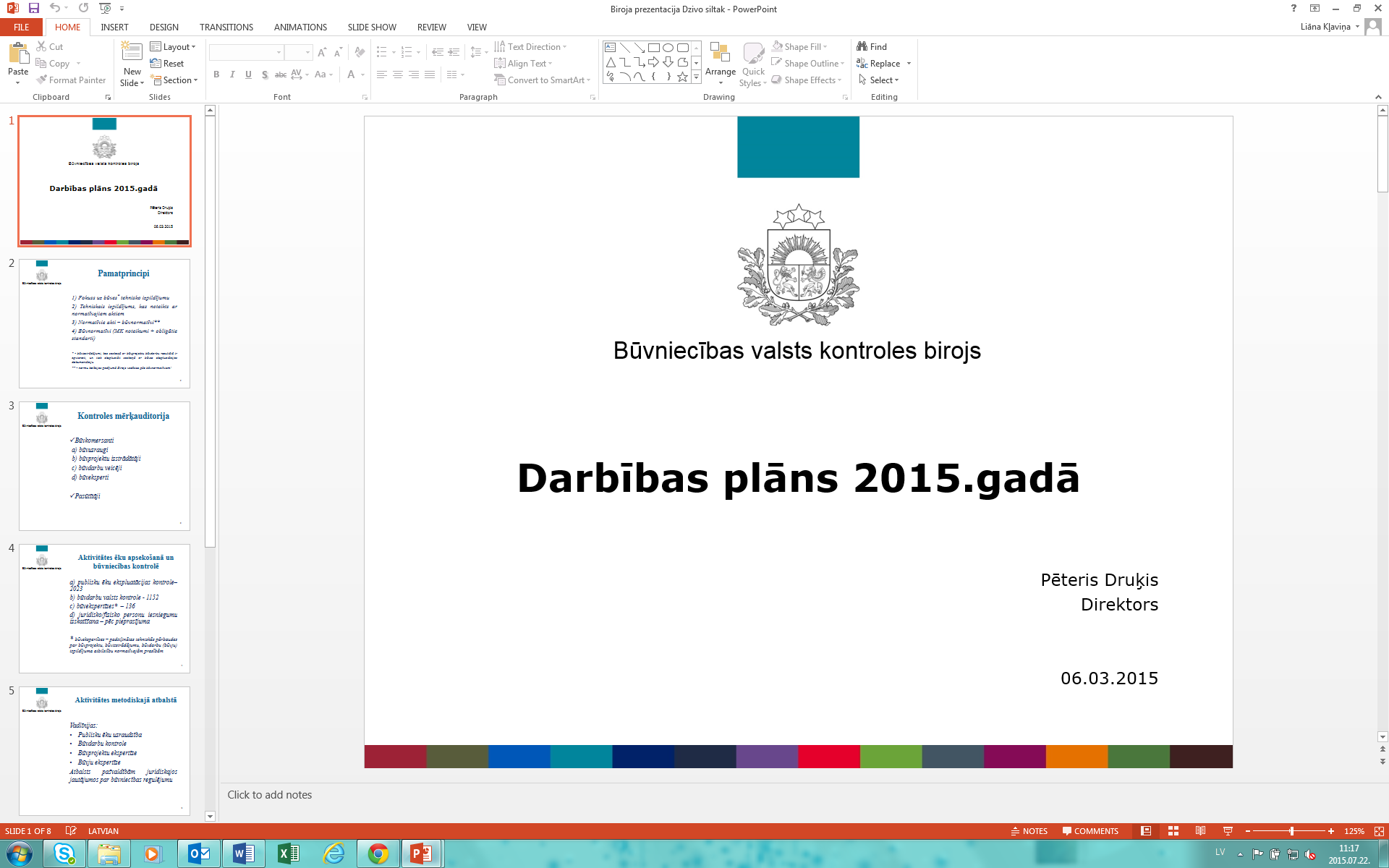 PALDIES PAR UZMANĪBU!

Vairāk informācijas
www.bvkb.gov.lv